Ш.ҚҰДАЙБЕРДІҰЛЫ АТЫНДАҒЫ № 66 ЖББОМ
«Алпамыс» ер балалар клубы
Клубтың мақсаты:
1.Ер балалар арасында зиянды әдеттердің алдын-алу. Спорттық шараларға қатыстыру ақылы салауатты өмір сүру салтын насихаттау. 
2. Өскелең жас ұрпақтың бойында патриоттық білім мен өзін-өзі жетілдірудеге деген құштарлық, беріктік, Отан тарихына,Қазақстанның бүгін мен болашағына деген жауапкершілікті қалыптастыру.
3. Отбасы мен қоғамдық ортадағы тәрбиеде де ер баланы еңбек етуге, еңбексіз бос отыра алмайтындай тәрбиелеу.
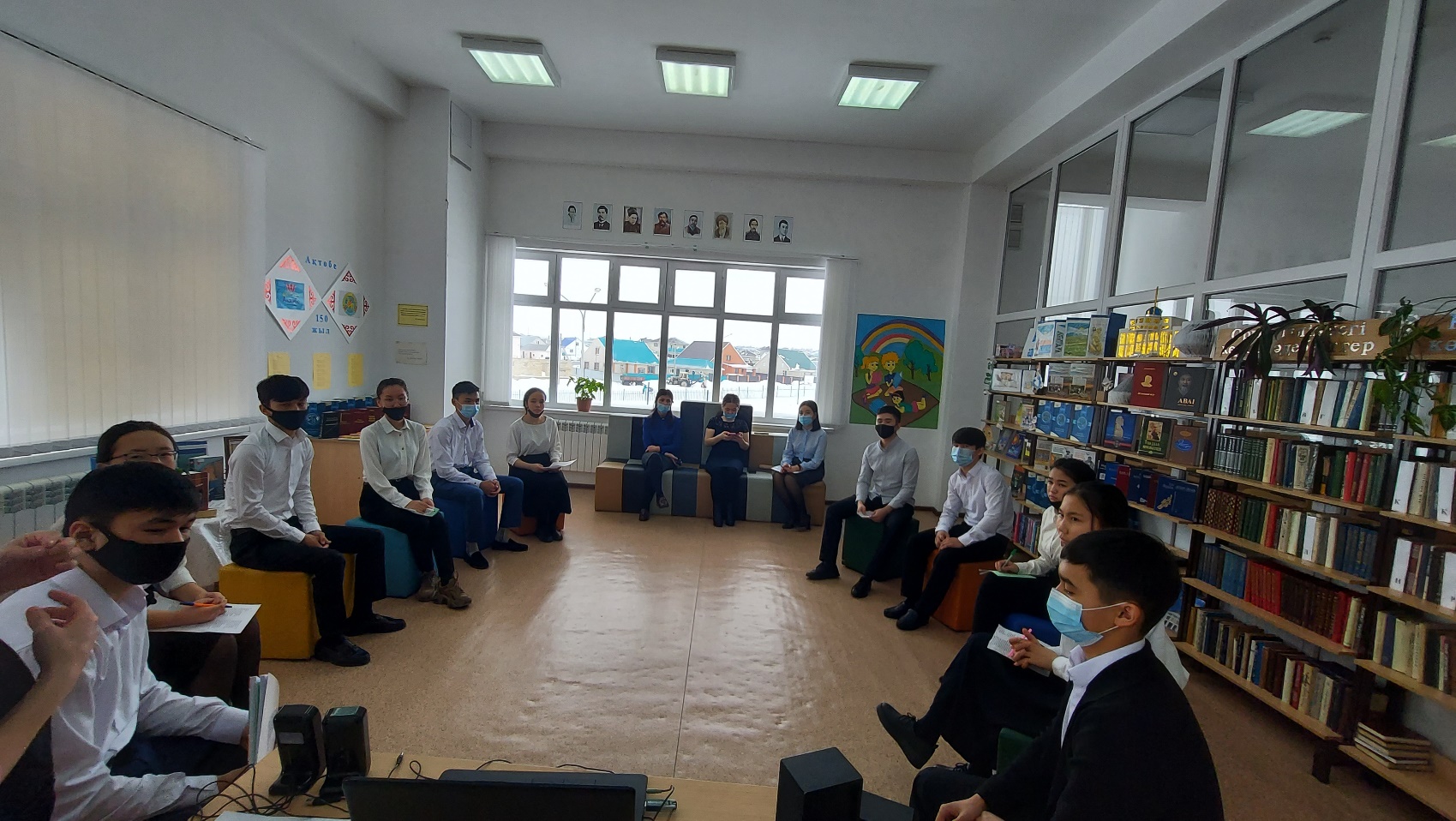 Дөңгелек үстел басында
Клуб міндеттері:
-Ер балалардың азаматтық белсенділігі мен саналылығын арттыру.
-Танымдық жұмыстарға ынталандыру.
- жасөспірімдердің зияткерлік, шығармашылық және әлеуметтік дамуы үшін қолайлы жағдай жасау. 
-Қазақстан халқының тілін,мәдениетін, тарихын білу негізінде өскелең өскелең жас ұрпақтың бойында рухани-адамгершілік қасиетті қалыптастыру.
- жауапкершілік пен еңбек үйгіштікті қалыптастыруға, көшбасшылық және ұйымдастырушылық қабілеттерін дамытуға бағытталған ер балалның жеке тұлғалық қасиеттерін дамыту.
Мерекелік концерттік шаралар
Ұйым мүшелері
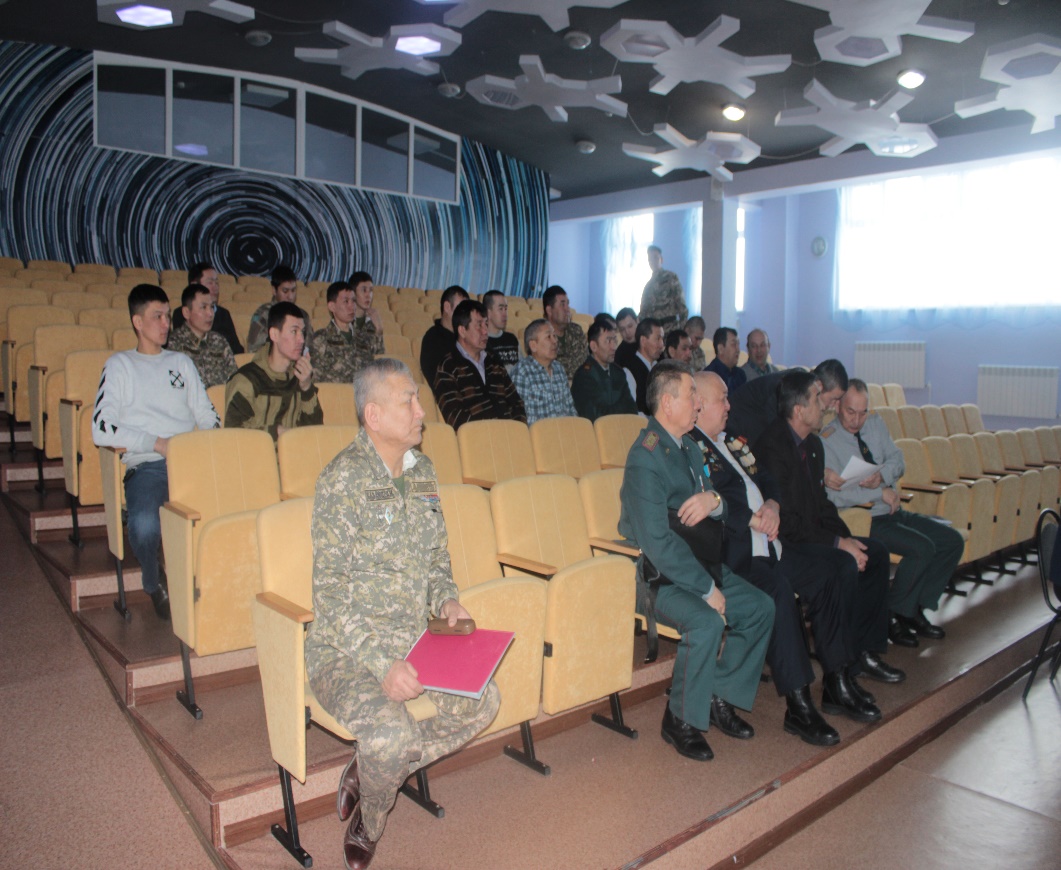 Ер балалар жиналысы
Әскери саптық байқауы
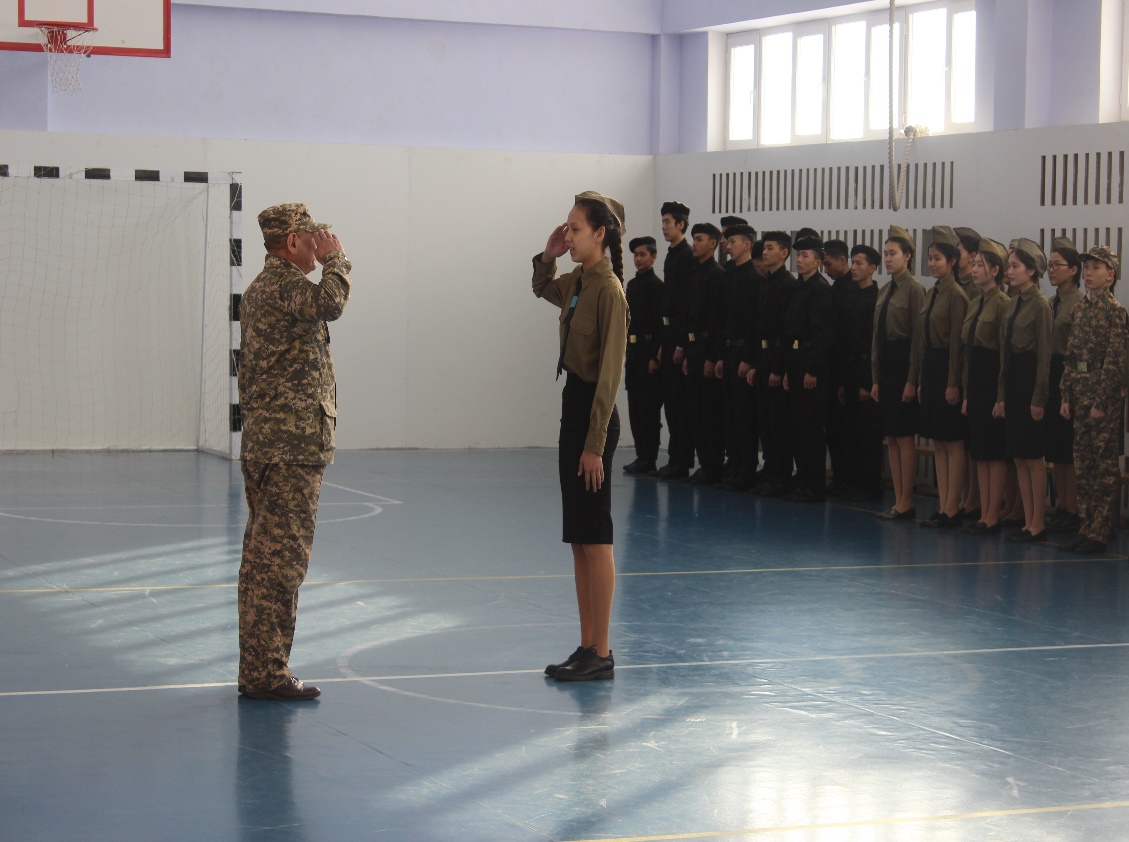 Зиянды әдеттерден аулақ бол!